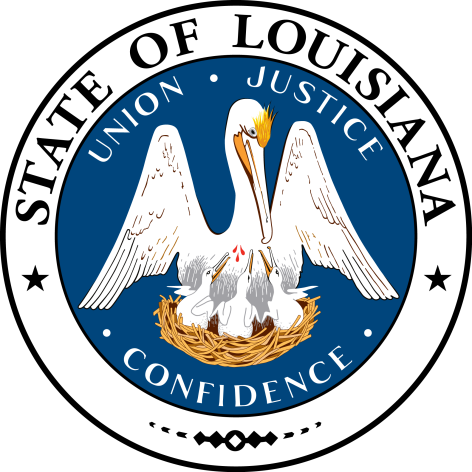 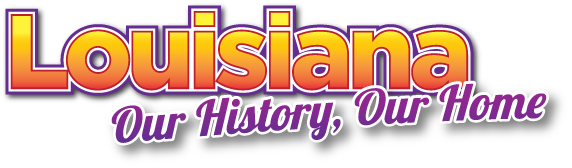 Smart Skills
Week 19
Timeline 4
© 2015 Clairmont Press
Monday
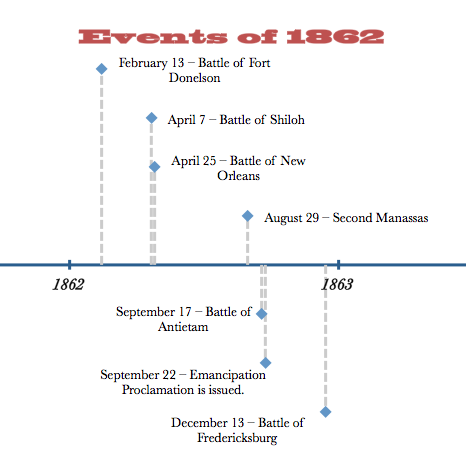 What is the date range of this timeline?
2
[Speaker Notes: This timeline shows the year of 1862.]
Tuesday
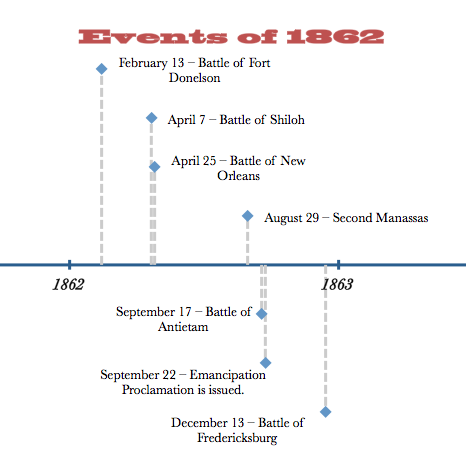 Did the Battle of Shiloh happen before or after the Battle of New Orleans?
3
[Speaker Notes: The Battle of Shiloh happened before the Battle of New Orleans.]
Wednesday
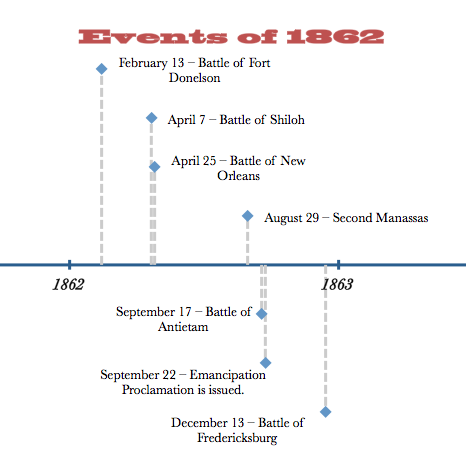 What would be a better title for the time line?
4
[Speaker Notes: Since the time line focuses on battles, one suggestion would be “Civil War Battles in 1862”.]
Thursday
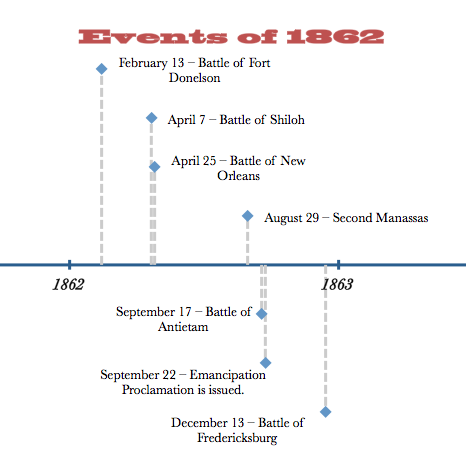 The Battle of Antietam is the bloodiest day in US history. Why do you think Lincoln issued the Emancipation Proclamation so soon after it?
5
[Speaker Notes: Lincoln was hoping that the Emancipation Proclamation would help end the war sooner. Students may not have been taught this yet, but they can begin to make educated guesses based on their prior learning and the information in the time line.]
Friday
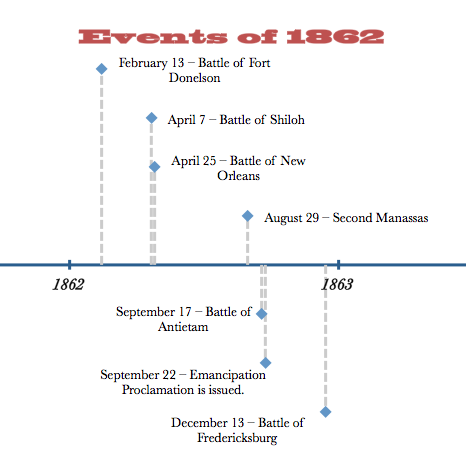 What could be added to this timeline to make it more informative?
6
[Speaker Notes: Answers will vary.]
Image Credits

Slide 1: Chris Miceli on Wikimedia Commons, Public Domain; Image Credits Slide: Edd Prince on Wikimedia Commons; maps copyright Clairmont Press; all others public domain
Shown here: Fontainebleau State Park
7